ЛГ МАДОУ ДСКВ №10 «Белочка» город Лангепас, ХМАО-Югра
ВЫПОЛНЕНИЕ ЗВУКОВОГО АНАЛИЗА   ДВУСЛОЖНЫХ  СЛОВ.
Дидактический материал
Prezentacii.com
Инструкция:
1. Выполнять задания не включая функцию «показ слайдов»
2.Представлены картинки: роза, розы, лиса, сани, Лиза, мячи.
3. Выполнять анализ, захватывая мышкой цветной квадрат и вставляя в схему.
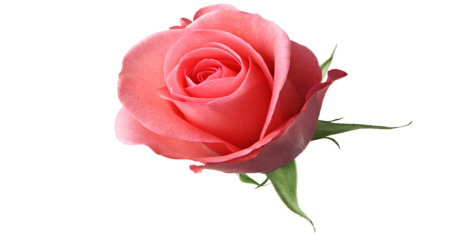 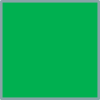 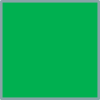 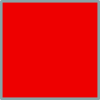 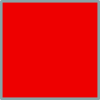 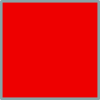 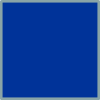 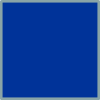 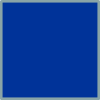 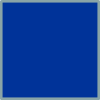 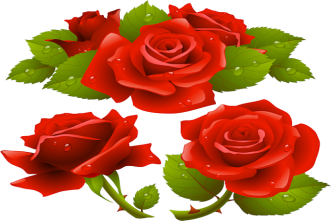 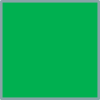 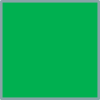 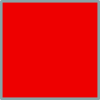 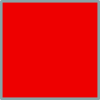 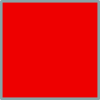 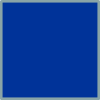 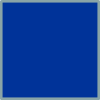 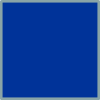 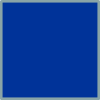 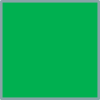 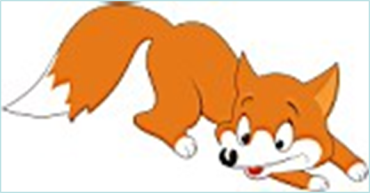 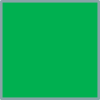 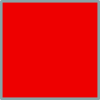 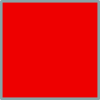 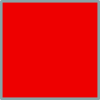 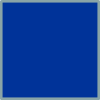 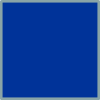 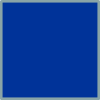 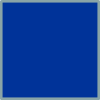 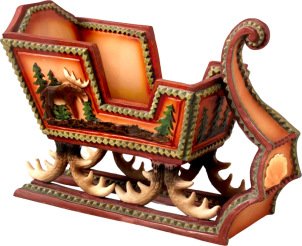 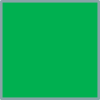 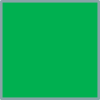 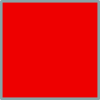 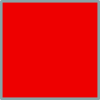 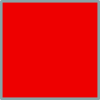 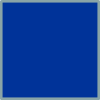 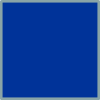 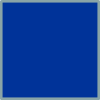 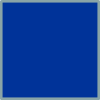 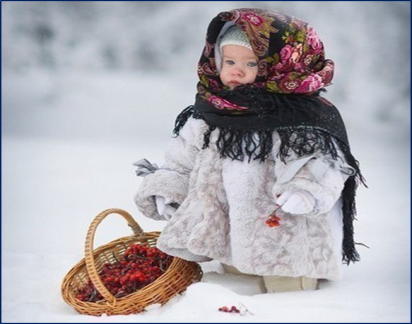 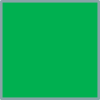 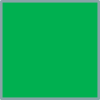 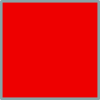 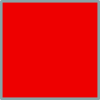 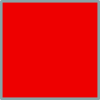 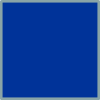 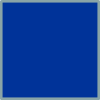 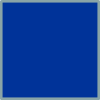 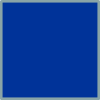 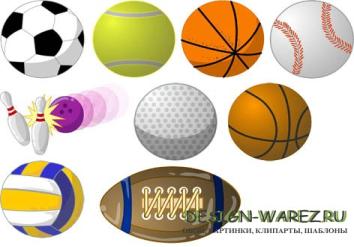 Prezentacii.com